بسم الله الرحمن الرحيم
العنف الأسري
أسبابه وأثاره
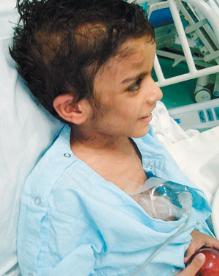 قال الرسول صلى الله عليه وسلم:
(من لا يرحم الناس لا يرحمه الله)
دوافع العنف الأسري:
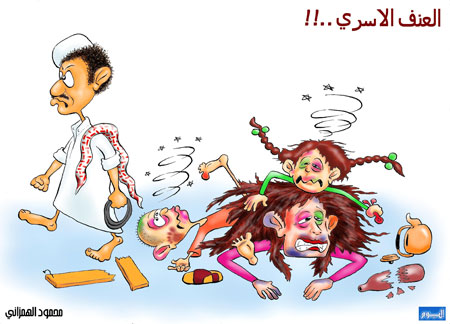 دوافع ذاتية :
وهي تلك الدوافع التي تنبع من ذات الإنسان
 ونفسه والتي تقوده نحو العنف الأسري.
دوافع اقتصادية:
في محيط الأسرة لا يروم الأب الحصول على منافع اقتصادية من وراء 
استخدامه العنف إزاء أسرته وإنما يكون ذلك تفريغ لشحنه الخيبة
والفقر الذي تنعكس أثاره بعنف من قبل الأب إزاء الأسرة.
دوافع اجتماعية:
العادات والتقاليد التي اعتادها المجتمع 
تتطلب من الرجل قدراً من القوه فيضطر لإظهار 
ذلك من خلال العنف
نماذج من العنف الجسدي :
•1 الضرب .•2 الخنق.•3 الرفس. •4 القرص.•5 العض.•6 البصق.•7 الحرق.•8 التهديد بالسلاح.•9 رمي الأشياء على الضحية.•10 الاحتجاز.
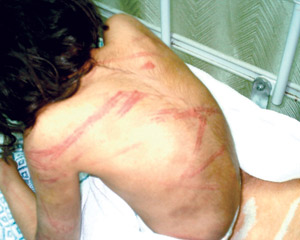 نماذج من التعنيف بالكلام:
:• 1الصراخ والشتم•2 مناداة الضحية بألفاظ مبتذلة •3 التهديد بالوعيد أو بالقتل •4 التقليل من انجازات الضحية •5 انتقاد الشكل الخارجي
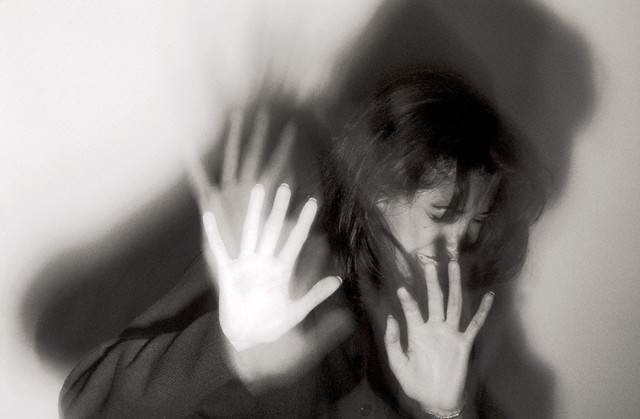 نماذج من العنف العاطفي أو النفسي:
• الاعتذار بأعذار واهية في سبيل إنهاء العنف• عزل الضحية عن المجتمع• السخرية – اللوم• إهمال الاحتياجات النفسية والبدنية للضحية• مراقبة المكالمات الهاتفية • إحراج الضحية أمام الآخرين
نماذج من استغلال الموارد أو الثروات:
•1 تكسير أو منع التحدث بالهاتف
•2 فتح حساب باسم الشخص دون علمه واستخدام حسابه
 •3 تحطيم ممتلكات الغير أو استخدام السيارة دون إذن
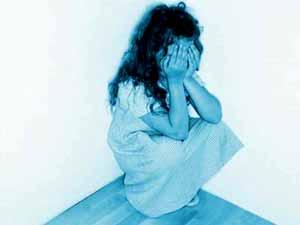 نماذج من العنف الجنسي:
1- طلب ممارسة الجنس بشكل ملح ومقزز

2- ممارسة بعض الأفعال الجنسية بالإكراه

3- محاولة الاغتصاب.
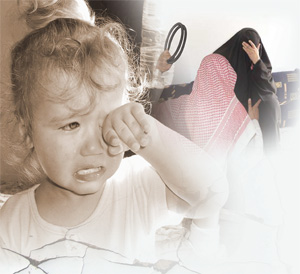 نريد حياة آمنة
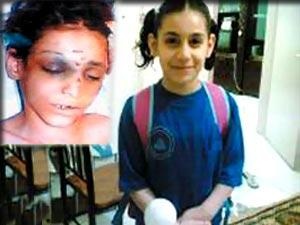 {وإذا الموؤدة ُسئلت * بأي ذنب ٍقتلت}
أثار العنف الأسري
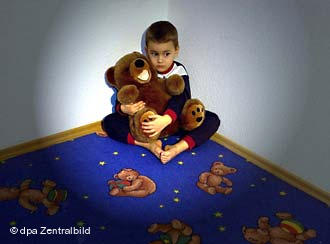 يتسبب العنف في نشوء العقد النفسية والسلوكيات العدائية
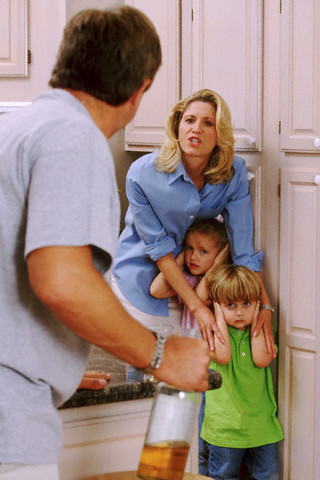 الشخص الذي تعرض للعنف
يعامل أسرته مستقبلاً بعنف
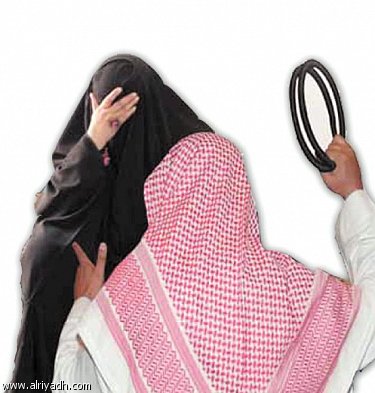 العنف دمار للأسرة وبالتالي دمار للمجتمع
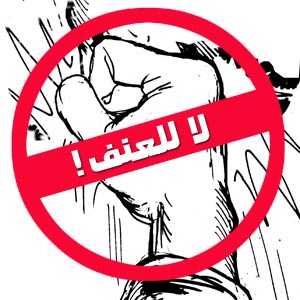 اللهم إني أعوذ بك من القسوة والغفلة والعلية والذلة والمسكنة , وأعوذ بك أن اقترف على نفسي سوء أو اجره إلى مسلم
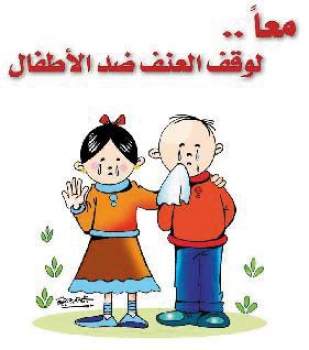 مع التحية
المرشدة الطلابية 
عزه محمد عمر الدربي